THỰC ĐƠN TUẦN 4 THÁNG 6
TỪ: 8/7/2024 ĐẾN 12/1/2024
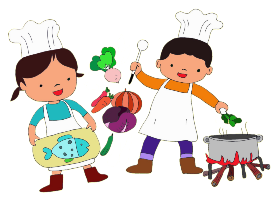 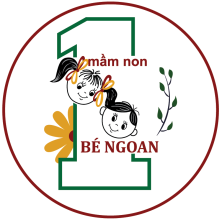